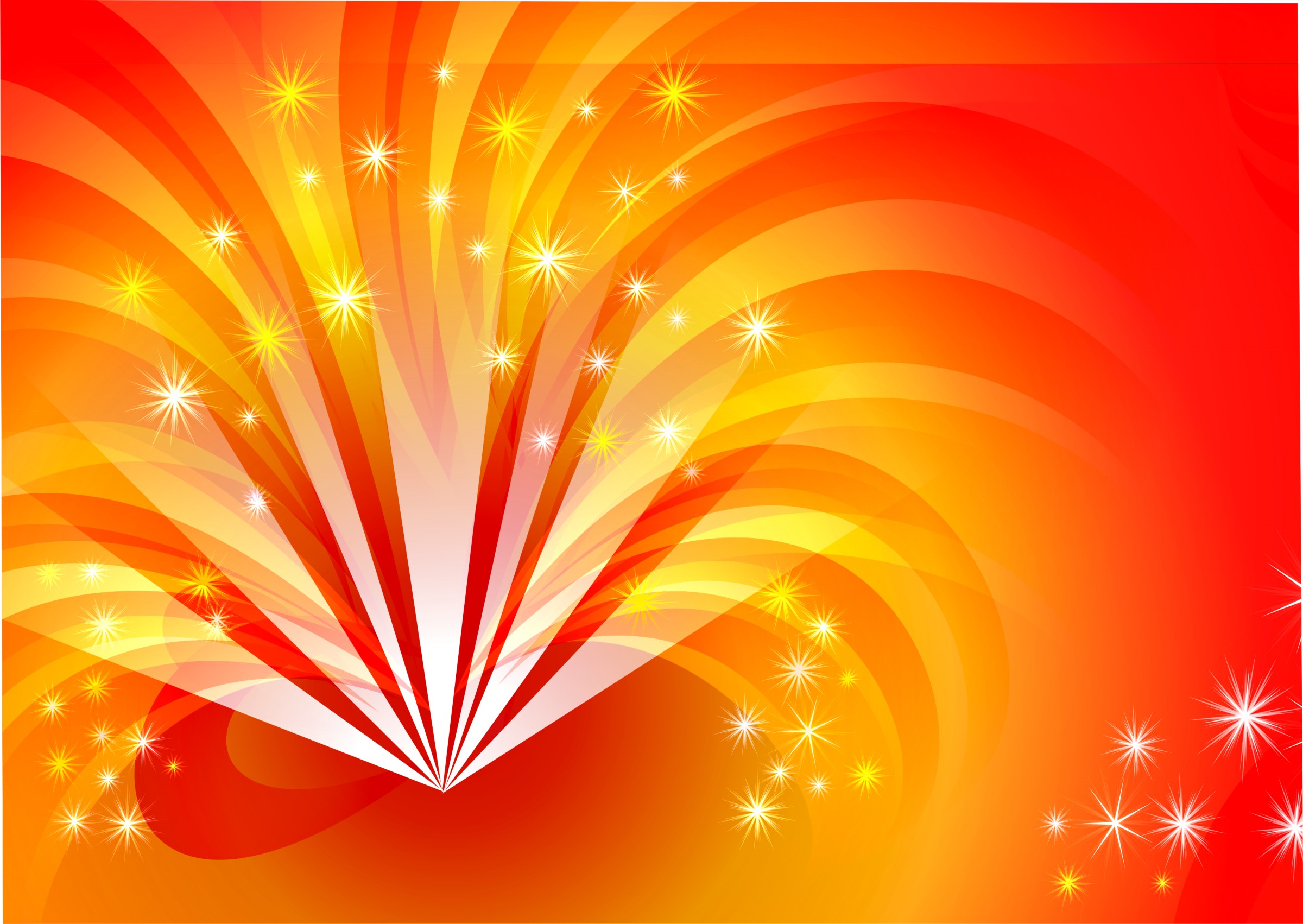 Поздравления ветерана войны и узника концлагеря
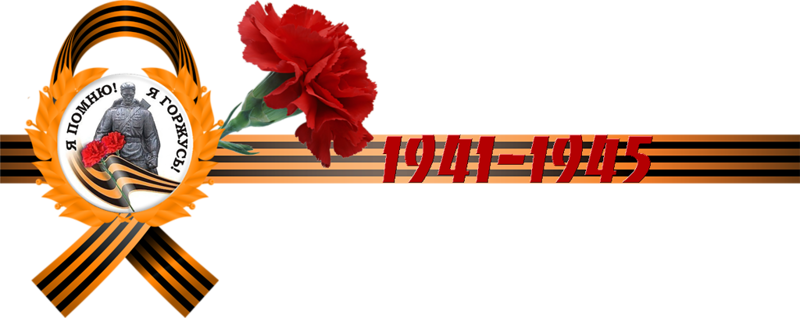 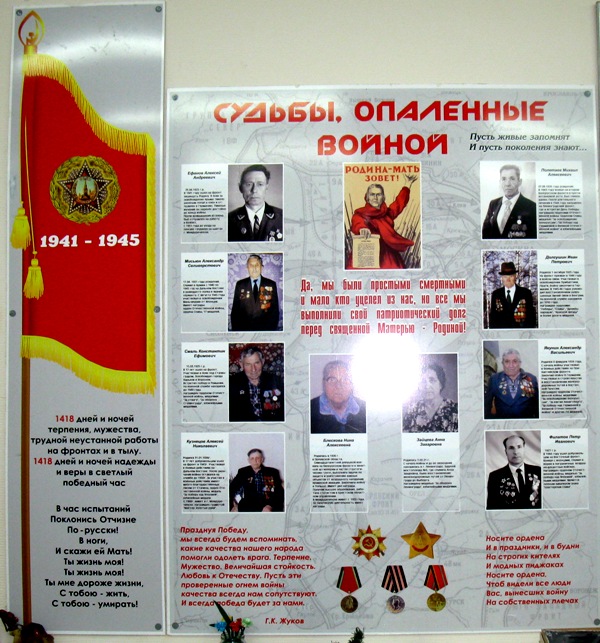 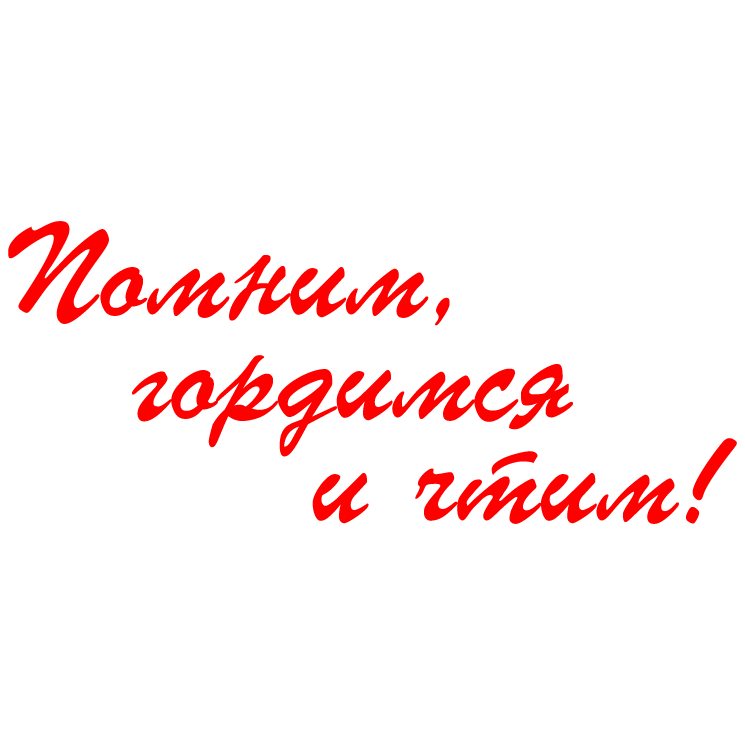 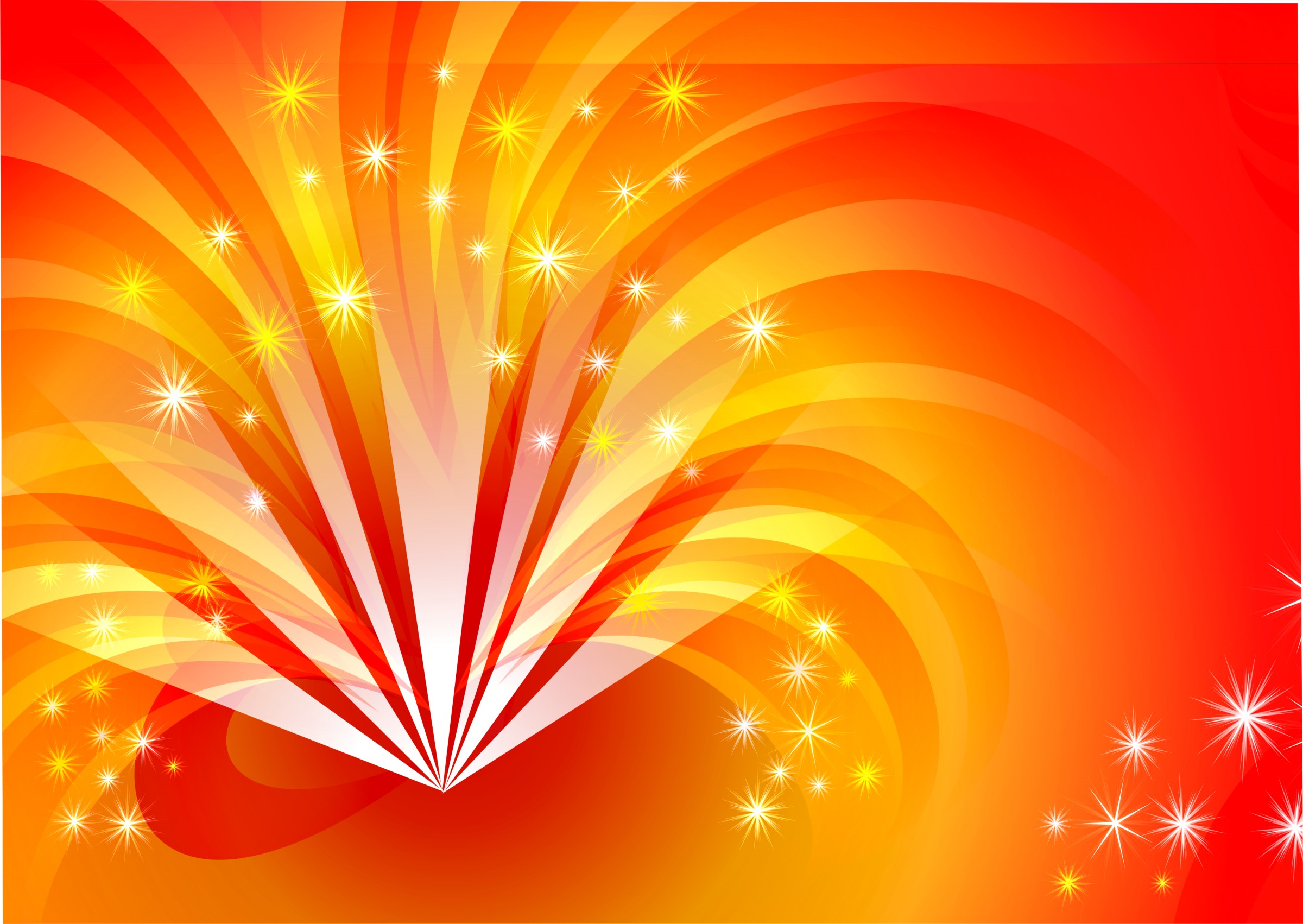 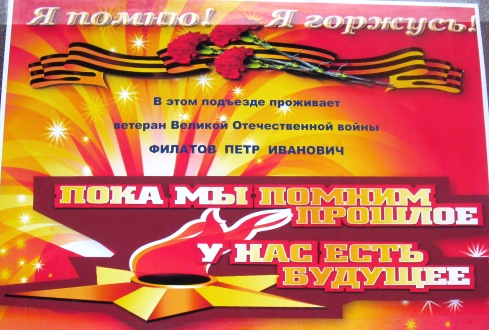 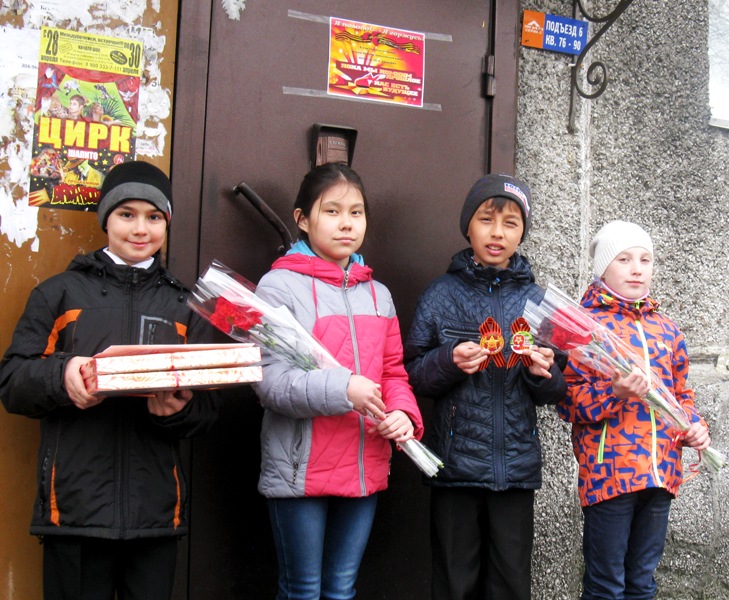 Уважаемый наши ветераны!
Примите поздравления с Победой.Спасибо вам хотим за всё сказать.За то, что вы прошли войны все бедыИ подарили шанс нам жить, любить, мечтать!За небо чистое вам благодарность выражаемИ повторим еще мы много раз:Ваш вклад неоценим, незабываем.От всей души мы поздравляем вас!
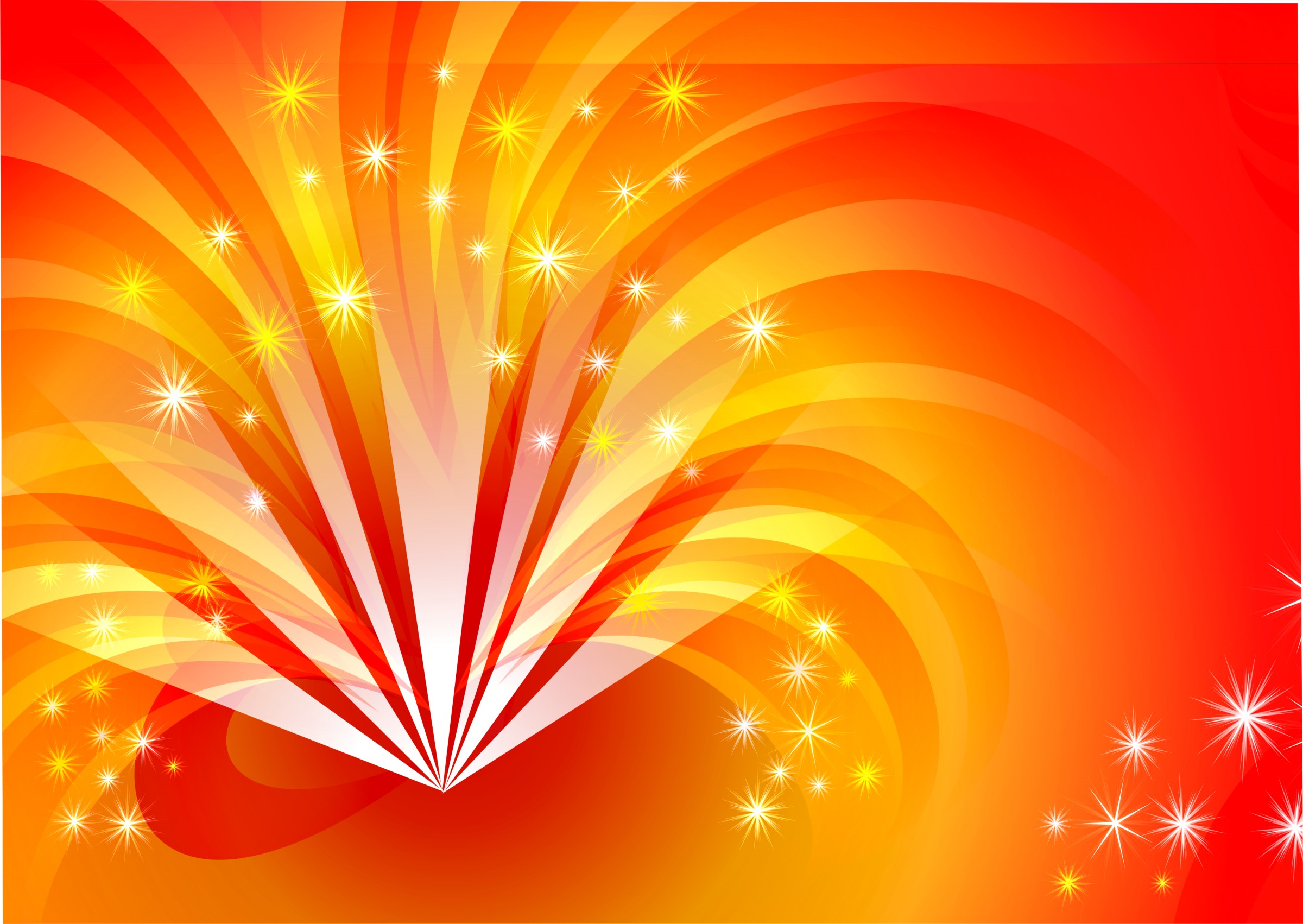 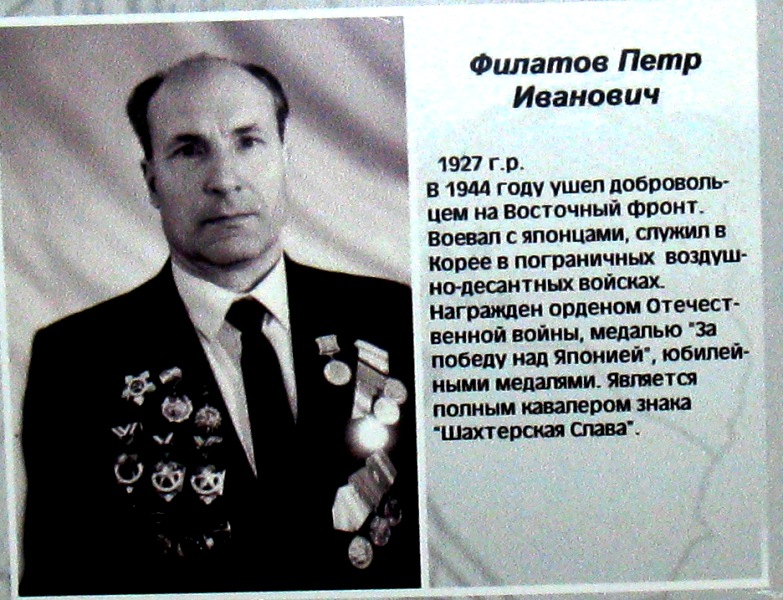 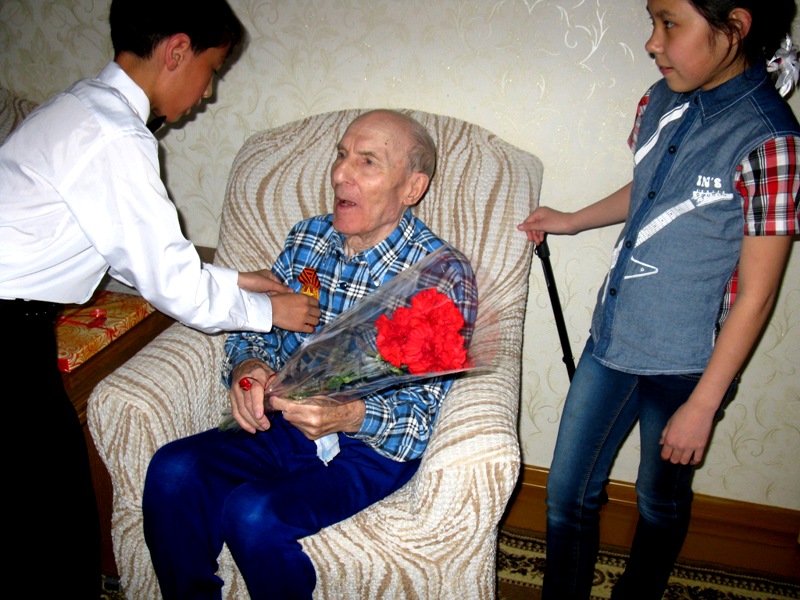 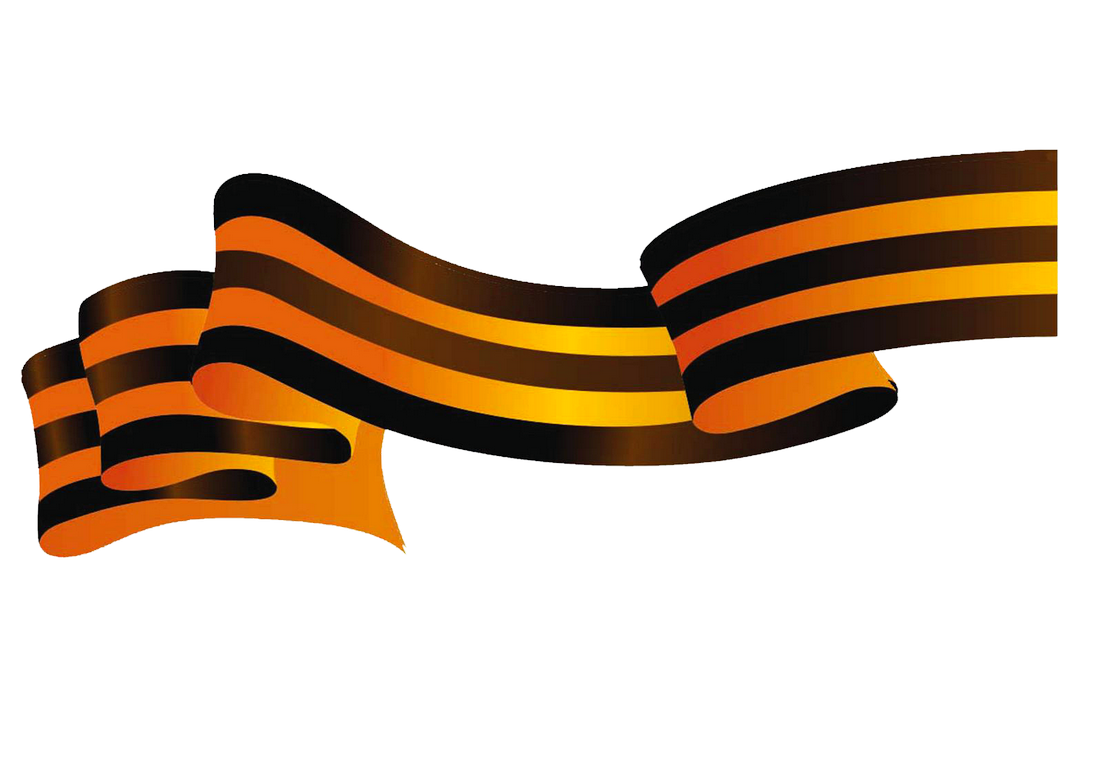 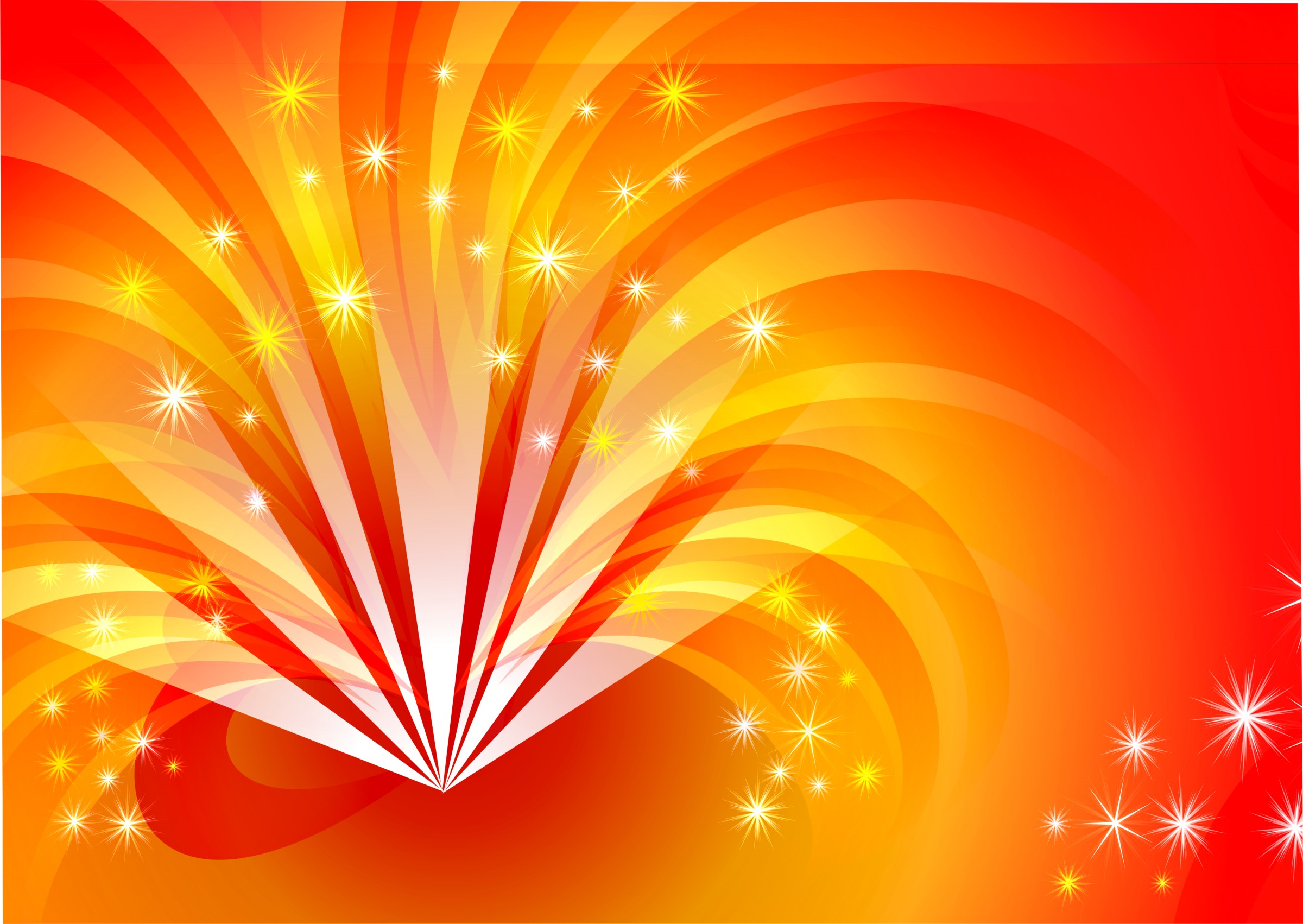 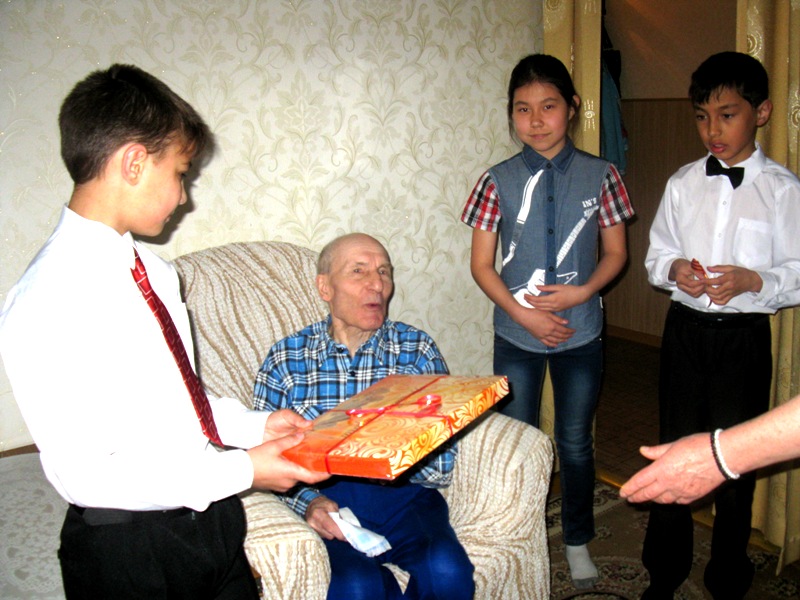 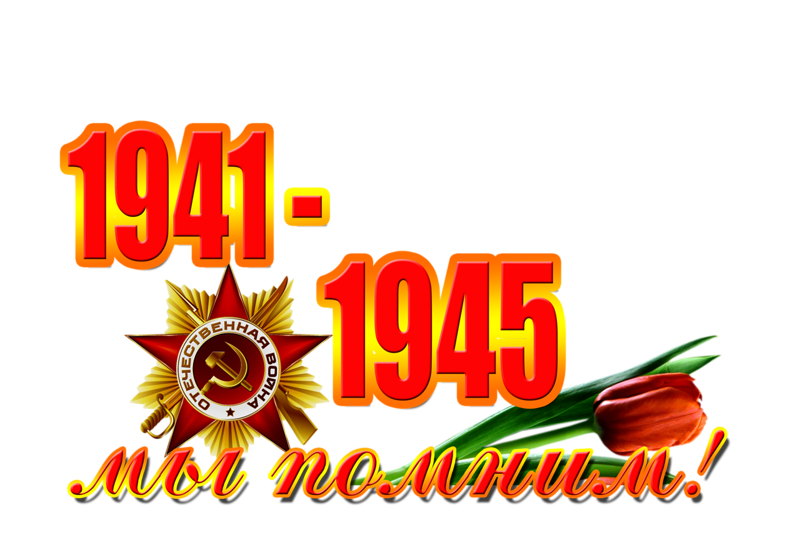 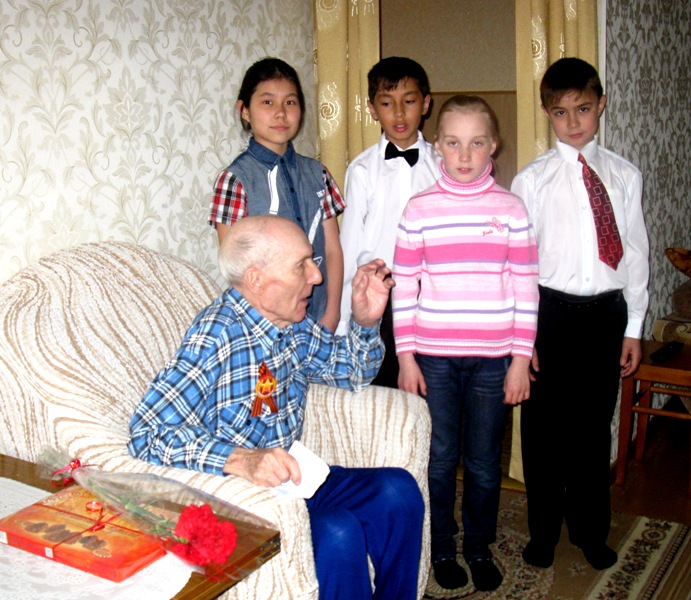 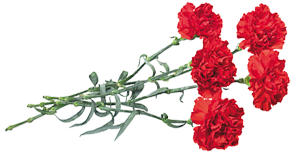 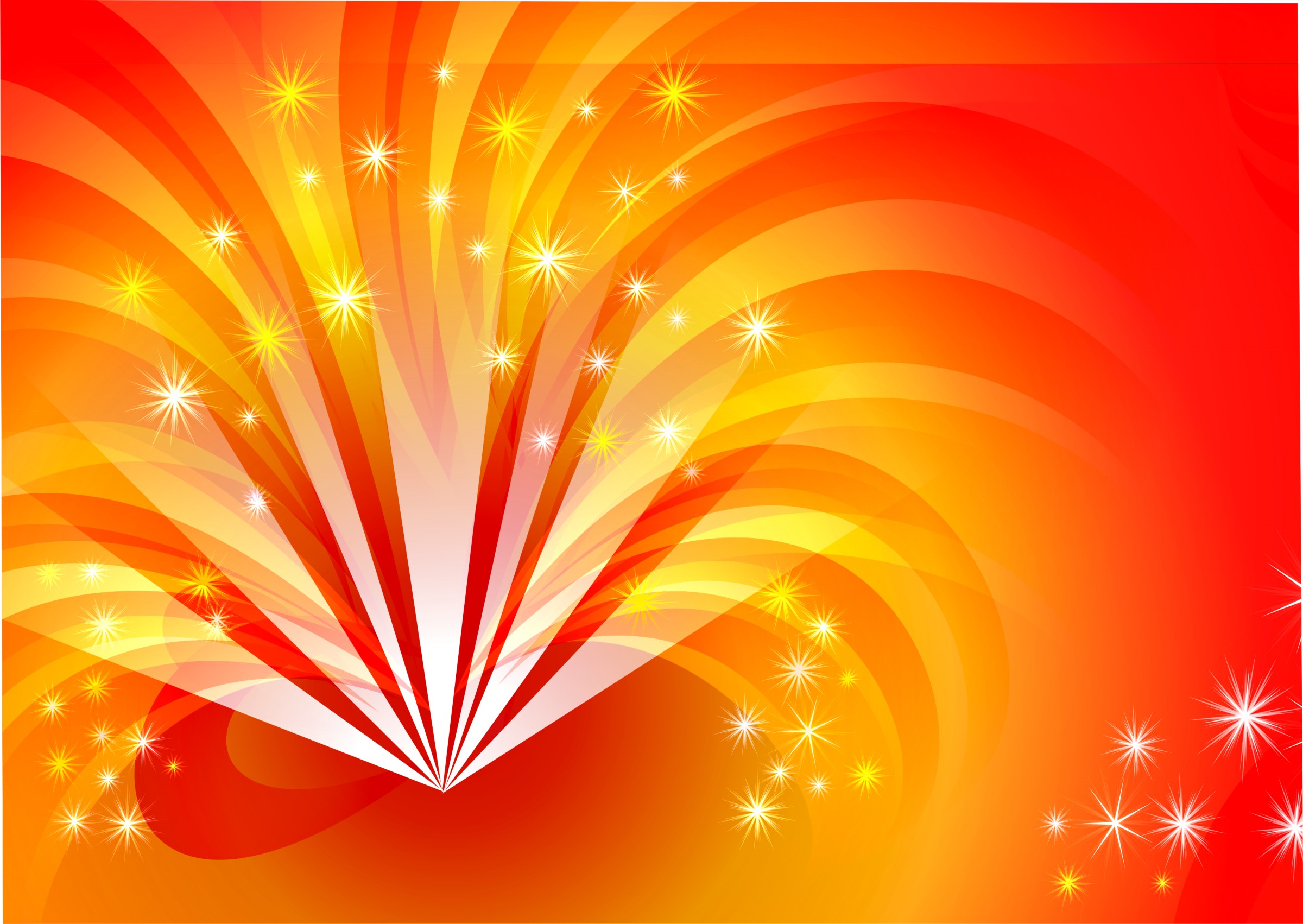 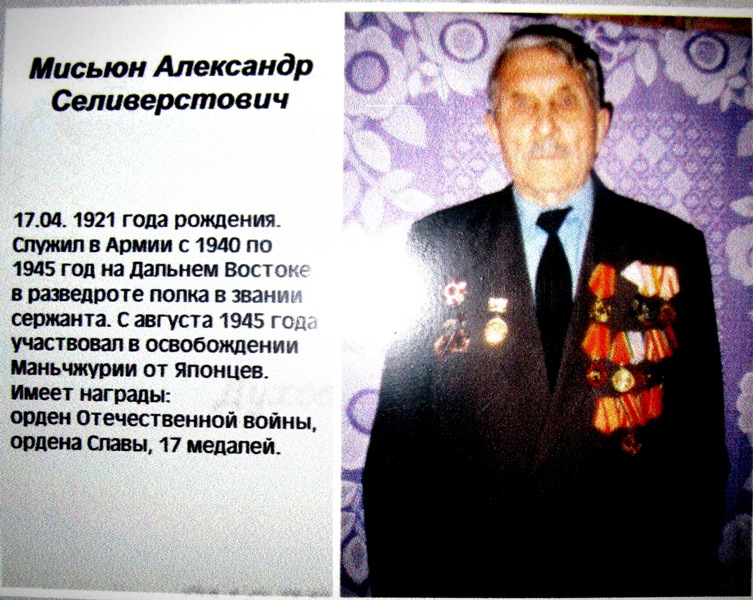 Вам говорим спасибо за свободу,За то, что подарили нам покой.За труд в тылу и подвиги на фронте,За то, что стала мирной жизнь такой.Желаем вам здоровья, долголетияИ пусть минуют навсегда вас беды.За вашу смелость, песнями воспетую Герои-ветераны, с Днём Победы!
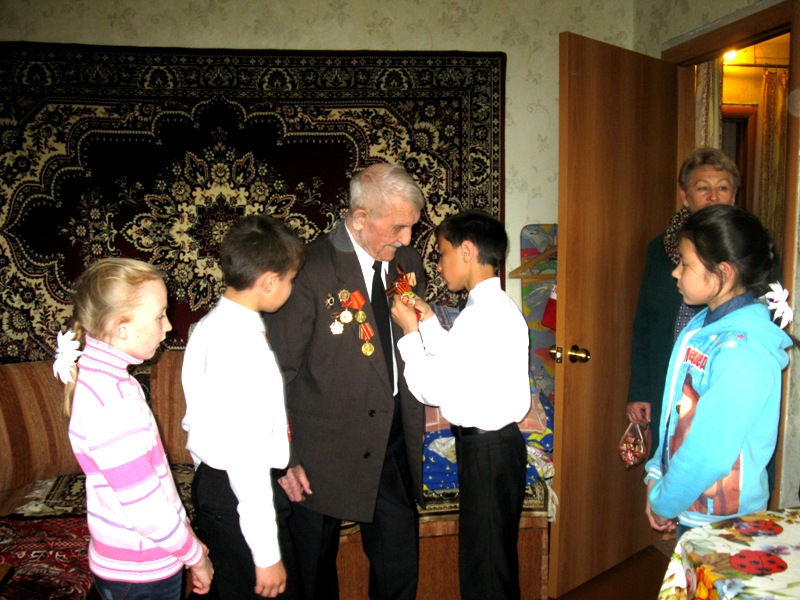 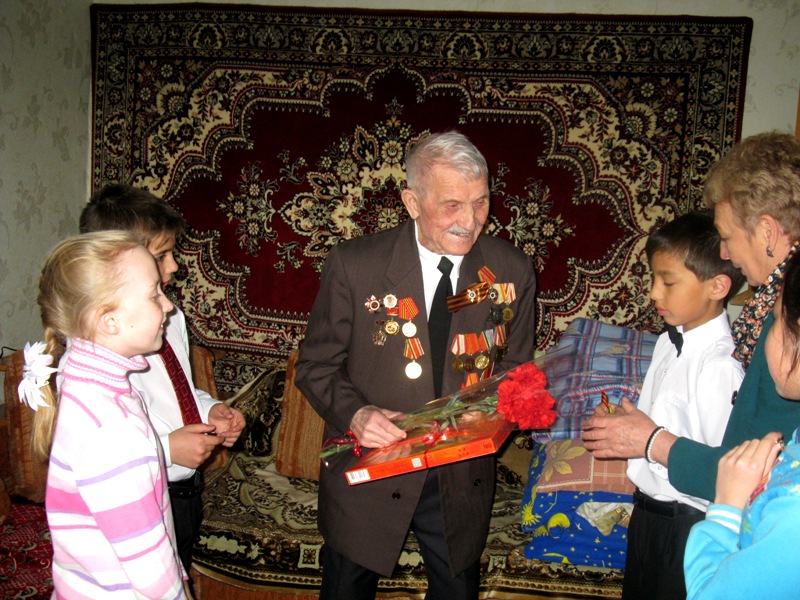 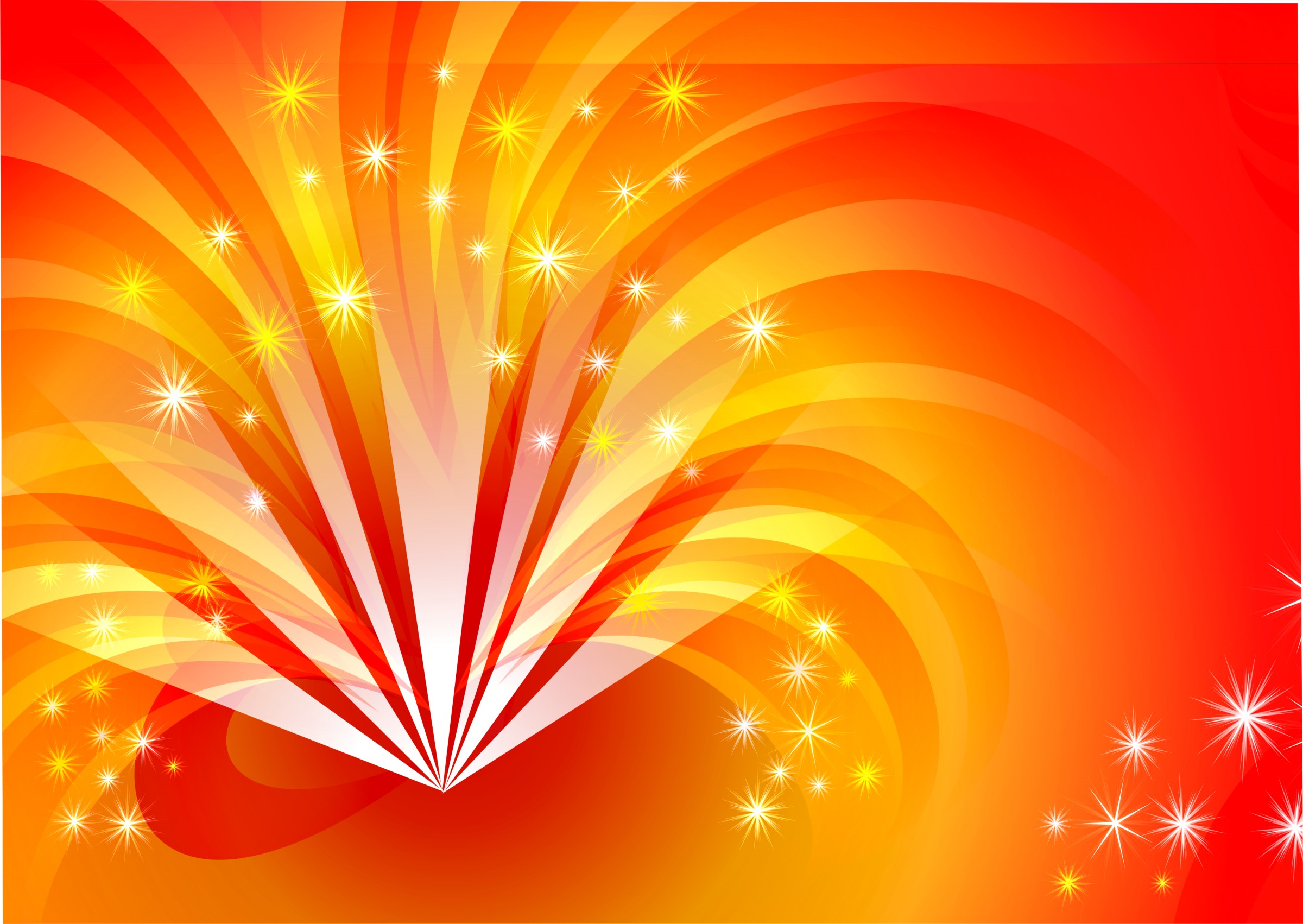 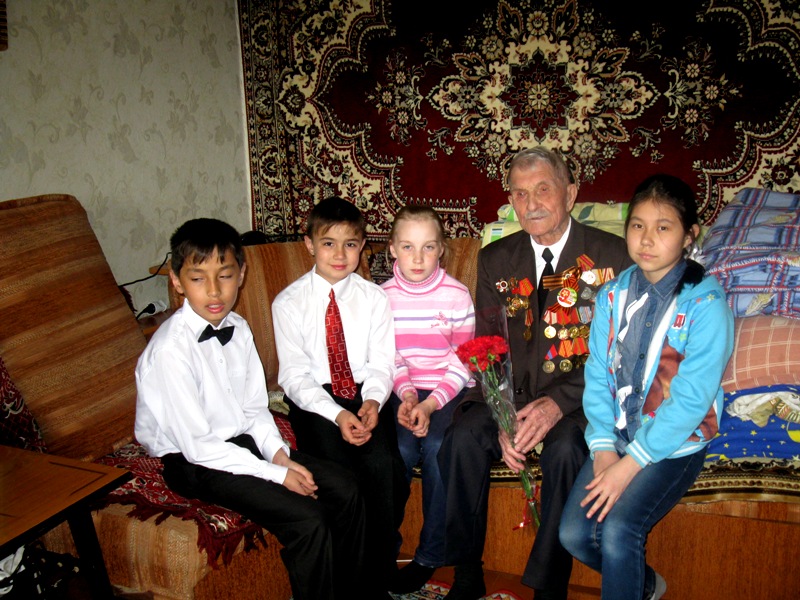 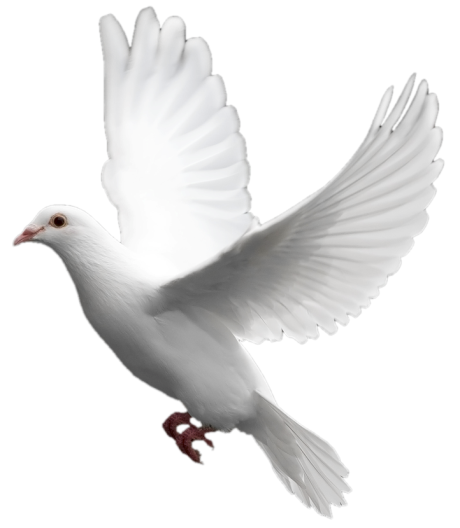 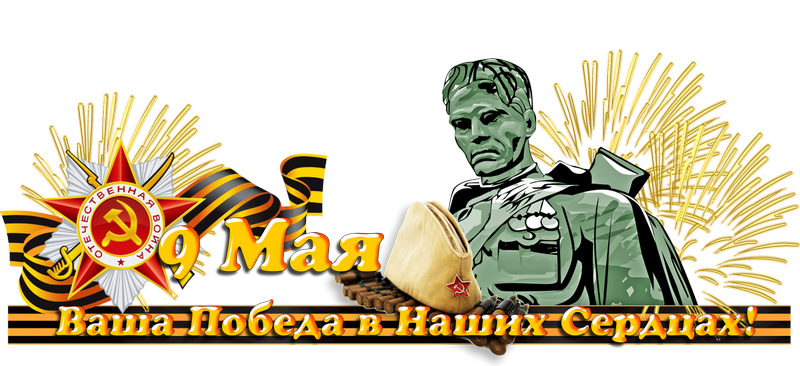 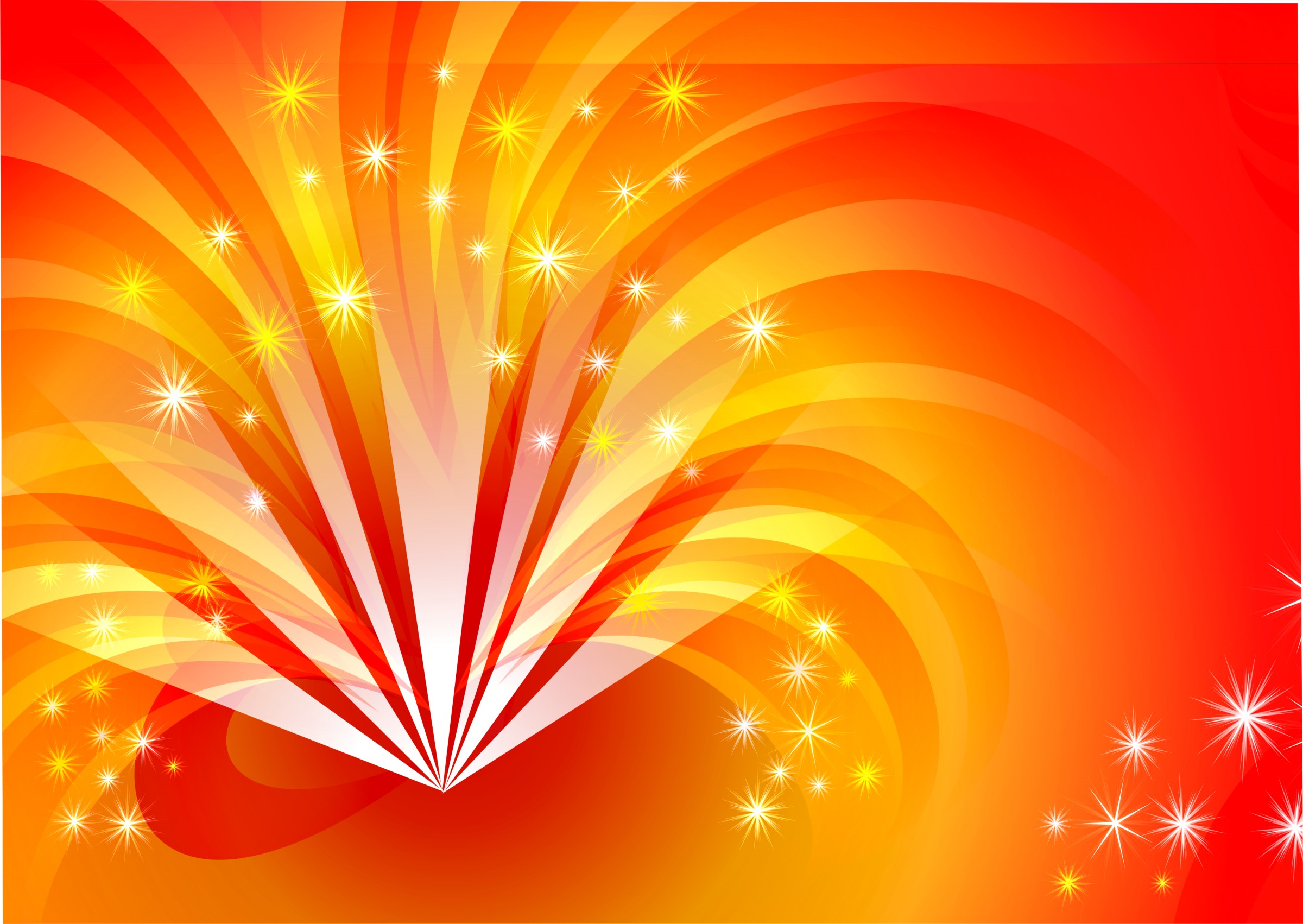 Ваш путь к победе был нелегок,Прошли вы страшную пору,Когда вас били и пытали,Когда вы жутко голодали,И думали: сейчас умру.
Но вас судьба спасла от смерти,Пусть и нелегок был тот путь,Мы сострадаем вам, поверьте,Ужасней нет войны и смерти,И провожать родныхВ последний путь.
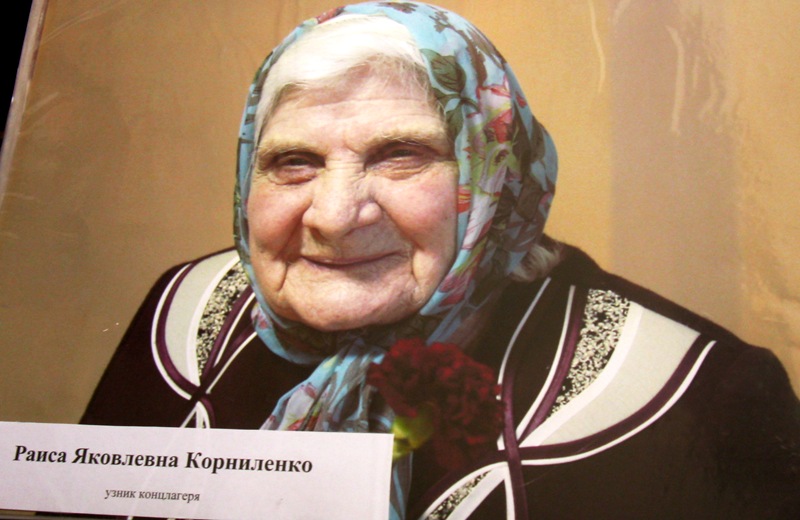 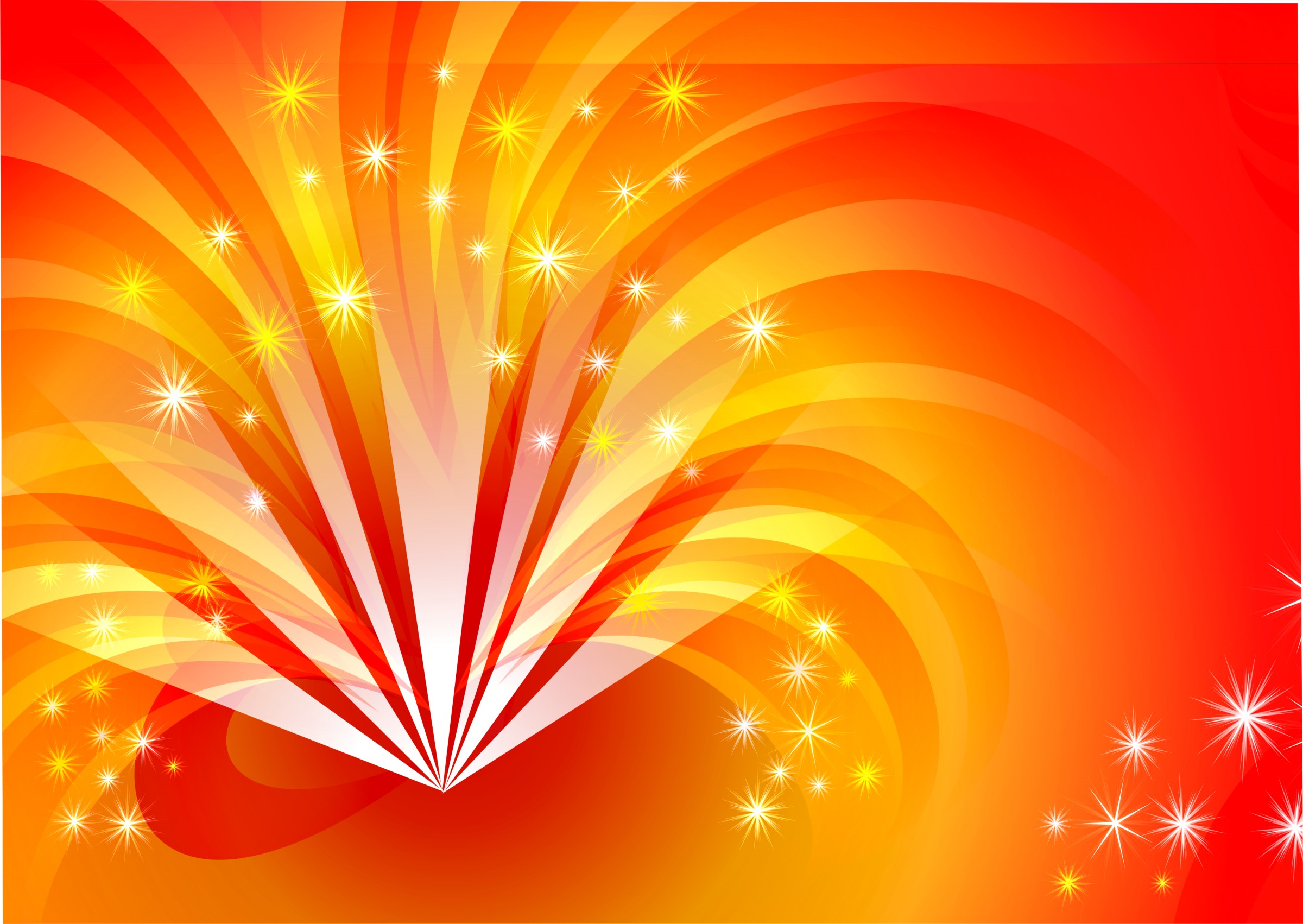 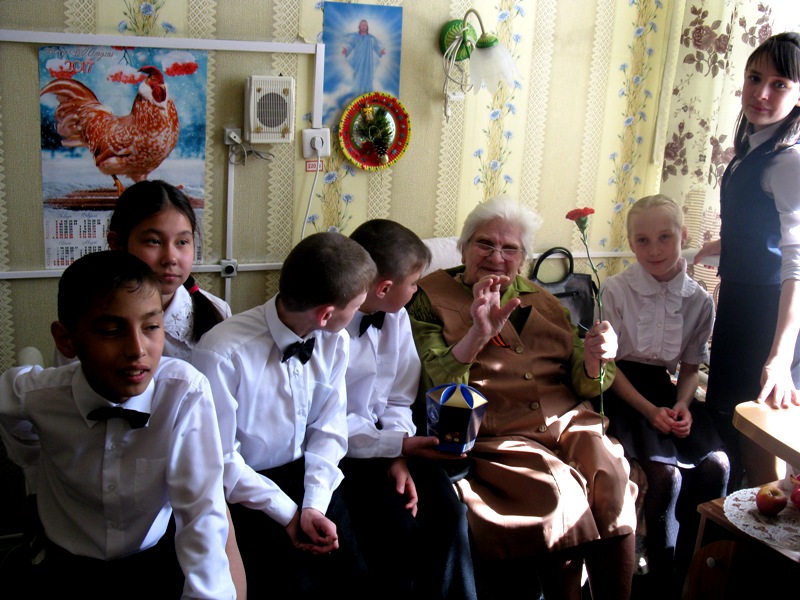 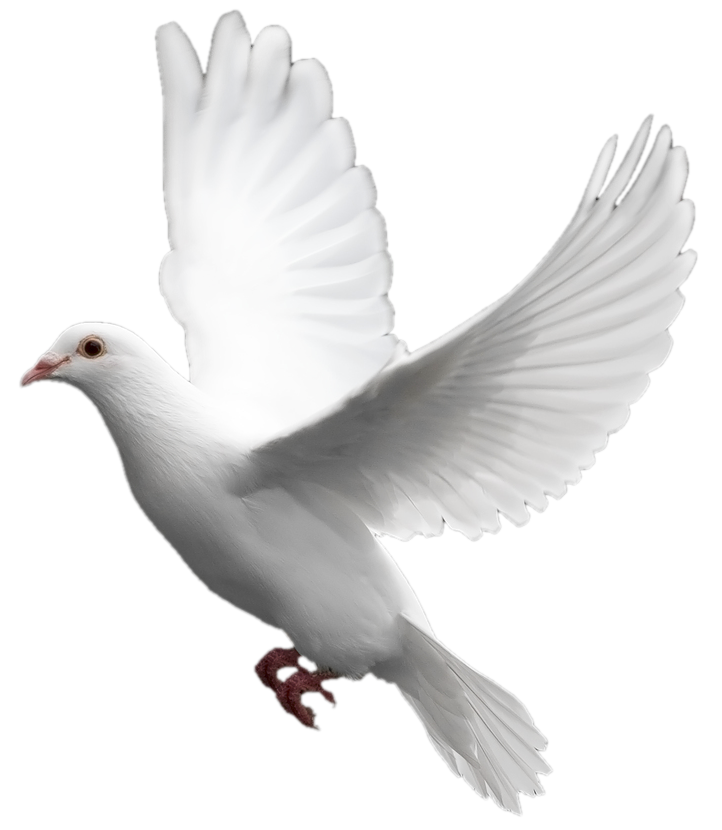 Поздравим вас от всей души сегодня,Пусть сердце радует букет цветов,А все родные, внуки, правнуки и дети,Вас ценят, уважают, дарят вам любовь!